CHÀO MỪNG CÁC EMĐẾN VỚI BÀI GIẢNG HÔM NAY
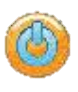 Tình huống mở đầu
Để hưởng ứng phong trào “Trồng cây gây rừng”, lớp 9A có kế hoạch trồng ít nhất 1000 cây xanh. Lớp 9A đã trồng được 540 cây. Để đạt đường kế hoạch đề ra, lớp 9A cần trồng thêm ít nhất bao nhiêu cây xanh nữa?
Lời giải
Lớp 9A cần trồng ít nhất 460 cây xanh nữa.
CHƯƠNG 2. BẤT ĐẲNG THỨC
BẤT PHƯƠNG TRÌNH BẬC NHẤT MỘT ẨN
BÀI 2. BẤT PHƯƠNG TRÌNHBẬC NHẤT MỘT ẨN(4 TIẾT)
NỘI DUNG BÀI HỌC
BẤT PHƯƠNG TRÌNH BẬC NHẤT MỘT ẨN, NGHIỆM CỦA BẤT PHƯƠNG TRÌNH BẬC NHẤT MỘT ẨN
1
GIẢI BẤT PHƯƠNG TRÌNH BẬC NHẤT MỘT ẨN
2
1. BẤT PHƯƠNG TRÌNH BẬC 	NHẤT MỘT ẨN, NGHIỆM 	CỦA BẤT PHƯƠNG TRÌNH 	BẬC NHẤT MỘT ẨN
a) Bất phương trình bậc nhất một ẩn
Ông Trí dự định chạy bộ tổng cộng ít nhất 6500m vào buổi sáng và buổi chiều trong ngày. Buổi sáng ông Trí đã chạy được 4000m. Gọi x là số mét ông Trí chạy vào buổi chiều. Viết hệ thức chứa x biểu thị điều kiện ông Trí chạy được như dự định.
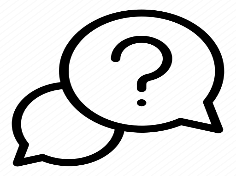 HĐKP1:
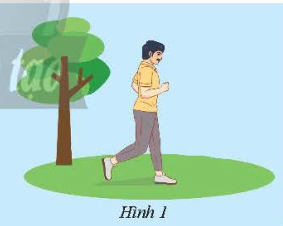 Giải
Vế phải
Vế trái
KẾT LUẬN
Ví dụ 1
Trong các bất phương trình sau, bất phương trình nào là bất phương trình bậc nhất một ẩn?
Giải
Bất phương trình bậc nhất một ẩn là:
Không phải bất phương trình bậc nhất một ẩn là:
Thực hành 1
Bất phương trình nào sau đây là bất phương trình bậc nhất một ẩn?
Giải
Bất phương trình bậc nhất một ẩn là:
b) Nghiệm của bất phương trình bậc nhất một ẩn
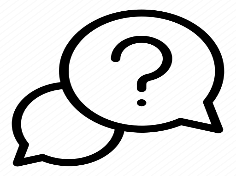 HĐKP2:
Giải
KẾT LUẬN
Ví dụ 2
Giải
Thực hành 2
Tìm một số là nghiệm và một số không phải là nghiệm của bất phương trình
Giải
Số           là một nghiệm của bpt vì                     là khẳng định đúng.
Số             không phải là một nghiệm của bpt vì                        là khẳng định sai.
2. GIẢI BẤT PHƯƠNG TRÌNH       	BẬC NHẤT MỘT ẨN
Hãy cho biết bất đẳng thức nhận được khi thực hiện các phép biến đổi sau:
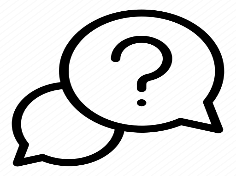 HĐKP3:
Giải
Ta có:
Giải
Ta có:
Giải
Ta có:
KẾT LUẬN
Chú ý
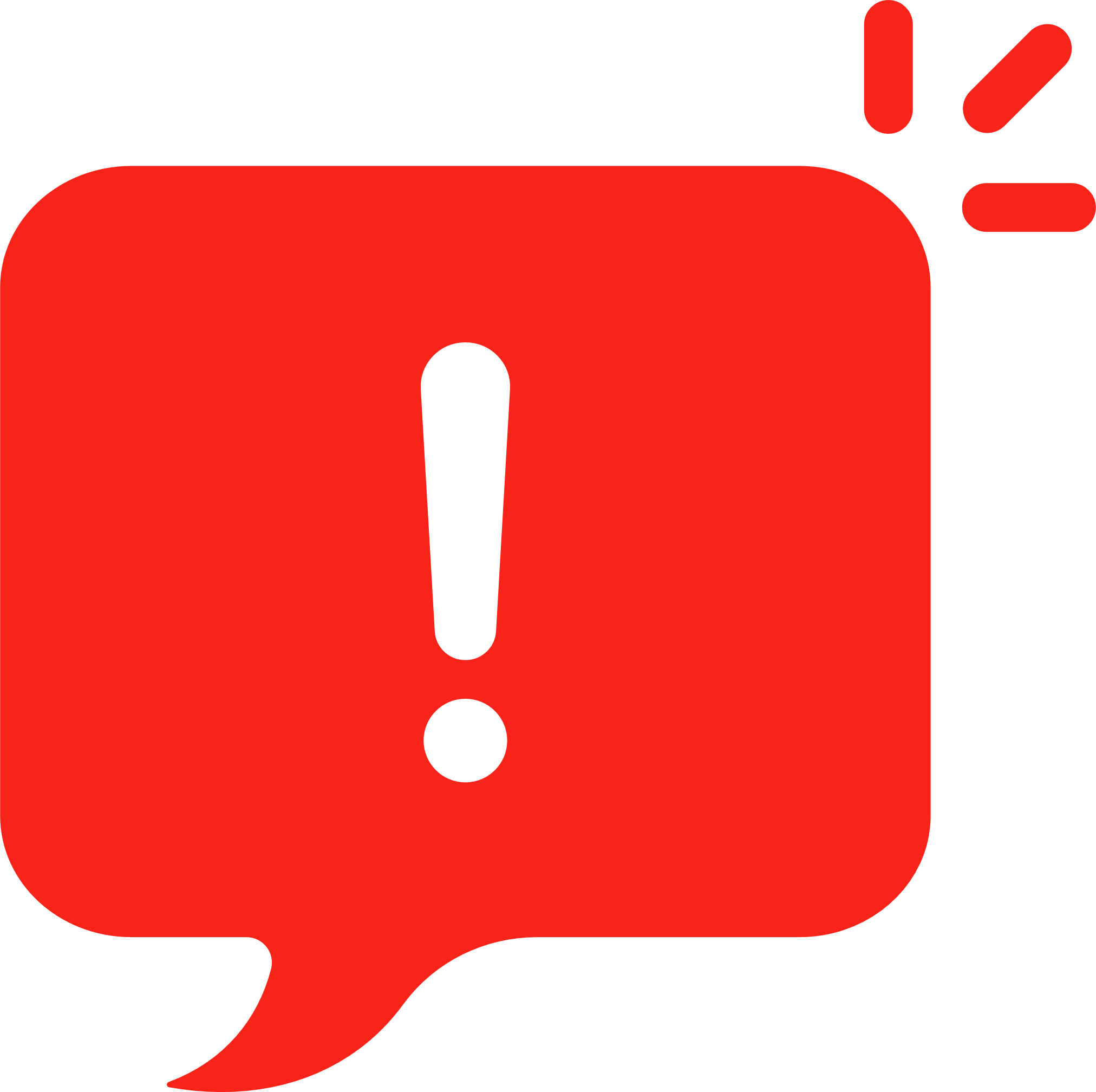 Với các bất phương trình dạng 
		ta thực hiện các bước giải tương tự.
Giải các bất phương trình sau:
Ví dụ 3
Giải
Chú ý
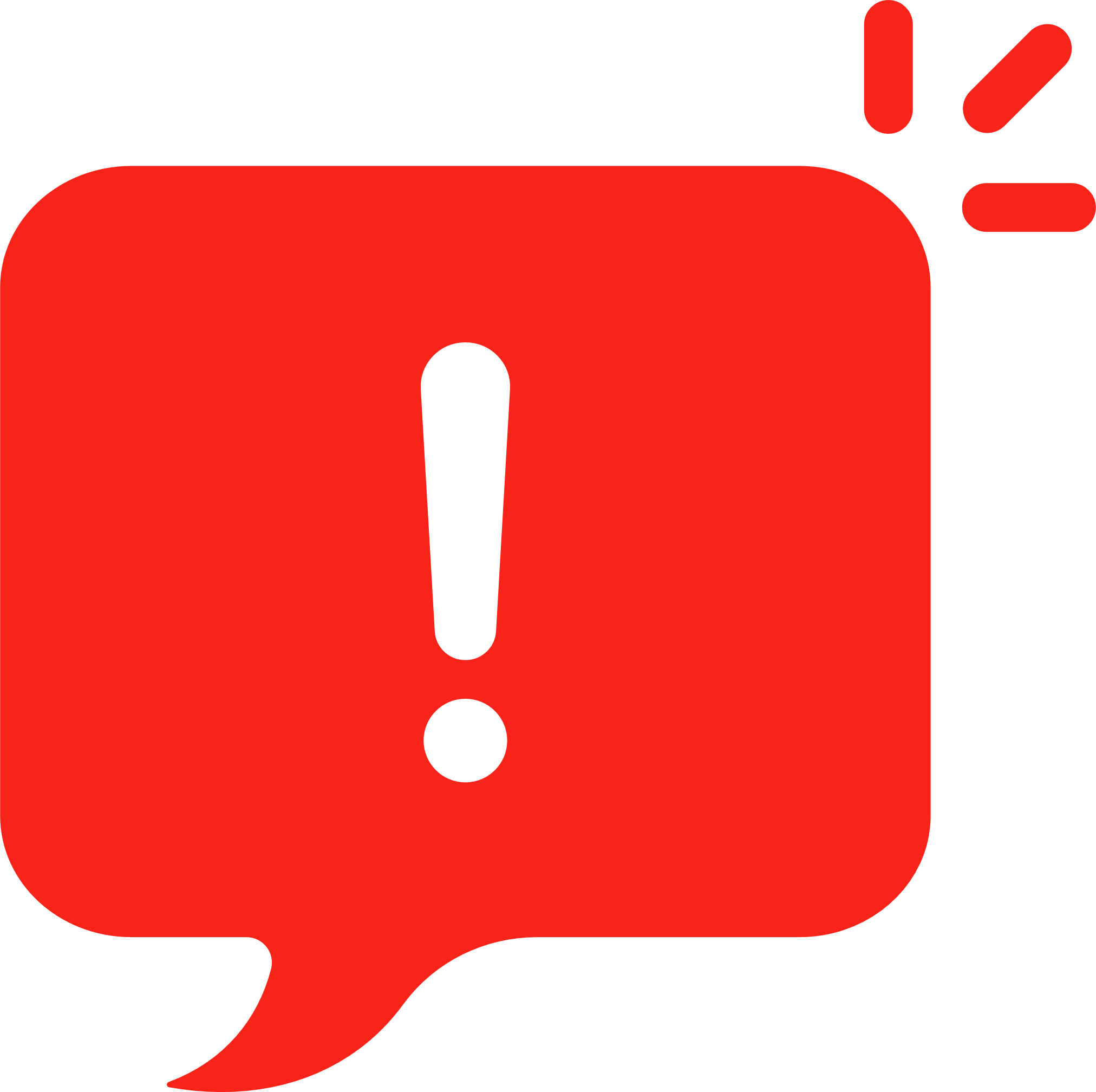 Bằng cách sử dụng các tính chất của bất đẳng thức, ta có thể giải một số bất phương trình đưa được về bất phương trình bậc nhất một ẩn.
Giải các bất phương trình
Ví dụ 4
Giải
Ta có:
Trong một kì thi gồm ba môn Toán, Ngữ văn và Tiếng Anh, điểm số môn Toán và Ngữ Văn tính theo hệ số 2, điểm số môn Tiếng Anh tính theo hệ số 1. Để trúng tuyển, điểm số trung bình của ba môn ít nhất phải bằng 8. Bạn Na đã đạt 9,1 điểm môn Toán và 6,9 điểm môn Ngữ văn. Hãy lập và giải bất phương trình để tìm điểm số Tiếng Anh tối thiểu mà bạn Na phải đạt để trúng tuyển.
Ví dụ 5
Giải
Theo đề bài, để bạn Na trúng tuyển, ta phải có
Vậy để trúng tuyển bạn Na phải đạt ít nhất 8 điểm môn Tiếng Anh
Thực hành 3
Giải các bất phương trình sau:
Giải
Thực hành 4
Giải bất phương trình
Giải
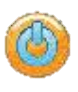 Giải bài toán trong         (trang 30) bằng cách lập bất phương trình bậc nhất một ẩn.
Giải
Vận dụng
LUYỆN TẬP
ĐI TÌM ẨN SỐ
Nhà toán học nổi tiếng liên quan đến tam giác vuông. Ông là ai?
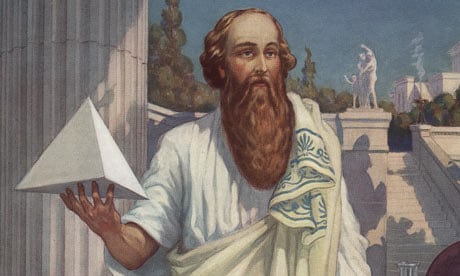 4
1
6
2
5
3
Đáp án:
Py-ta-go
Câu 1. Trong các bất phương trình sau, bất phương trình nào là bất phương trình bậc nhất một ẩn
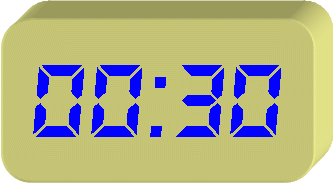 A.				B. 
C. 				D.
Câu 2. Số nào sau đây là nghiệm của bất phương trình
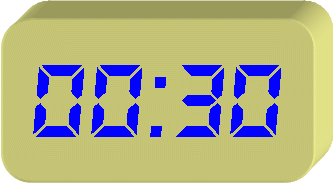 A.				B. 
C. 				D.
Câu 3. Bất phương trình                          có nghiệm là
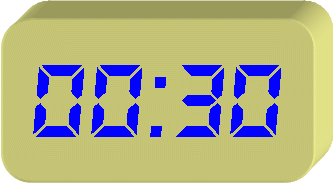 A.				B. 
C. 				D.
Câu 4. Bất phương trình                                     có nghiệm là
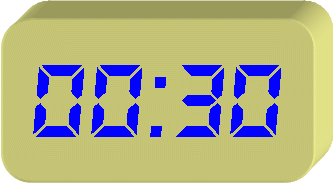 A.					B. 	
C. 					D.
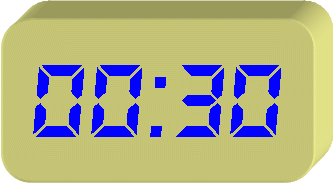 Chúc mừng bạn nhận được một phần quà mà không cần trả lời câu hỏi…
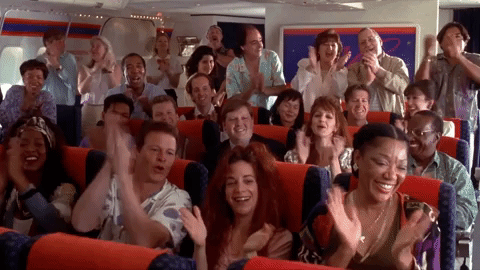 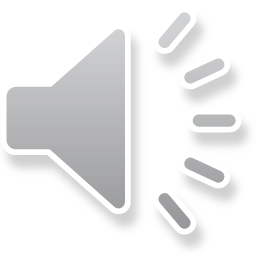 Pythagore (570-495 TCN)
Pythagore, nhà toán học, triết học, khoa học người Hy Lạp nổi danh trong thời cổ đại. Tên ông và những định lý toán học cơ bản luôn có trong sách giáo khoa. Với định lý nổi tiếng mang tên ông "Trong tam giác vuông, bình phương cạnh huyền bao giờ cũng bằng tổng bình phương hai cạnh còn lại" được coi là tiền đề cơ bản trong hình học và giúp ông nổi danh khắp thế giới.
BÀI TẬP SGK Trang 34
Bài tập 1: SGK – tr.34
Bất phương trình nào sau đây là bất phương trình bậc nhất một ẩn
Giải
Bất phương trình bậc nhất một ẩn là:
Bài tập 2: SGK – tr.34
Giải
Bài tập 2: SGK – tr.34
Giải
Giải các bất phương trình sau:
Bài tập 3: SGK – tr.34
Giải
Giải các bất phương trình sau:
Bài tập 3: SGK – tr.34
Giải
Giải các bất phương trình sau:
Bài tập 4: SGK – tr.34
Giải
Giải các bất phương trình sau:
Bài tập 4: SGK – tr.34
Giải
Giải các bất phương trình sau:
Bài tập 5: SGK – tr.34
Giải
VẬN DỤNG
Bài tập 6: SGK – tr.34
Một kì thi tiếng Anh gồm 4 kỹ năng: Nghe, nói, đọc và viết. Kết quả của bài thi là điểm số trung bình của bốn kỹ năng này. Bạn Hà đã đạt được điểm số của ba kỹ năng nghe, đọc, viết lần lượt là 6,5; 6,5; 5,5. Hỏi bạn Hà cần đạt được bao nhiêu điểm trong kỹ năng nói để kết quả đạt được của bài thi ít nhất là 6,25 ?
Giải
HƯỚNG DẪN VỀ NHÀ
Ôn lại tất cả kiến thức chương 2. Chuẩn bị nội dung ôn tập cuối chương 2
Ghi nhớ 
kiến thức trong bài.
Hoàn thành 
các bài tập trong SBT
BÀI HỌC KẾT THÚC,
CẢM ƠN CÁC EM ĐÃ LẮNG NGHE